初中英语冀教版七年级下
Unit5 I Love Learning English
Write an E-mail in English!
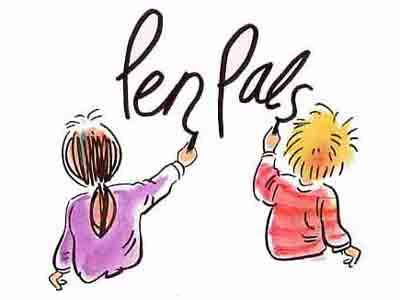 WWW.PPT818.COM
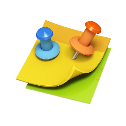 Warm-up
1
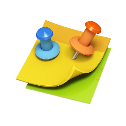 Presentation
2
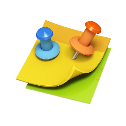 Language Points
3
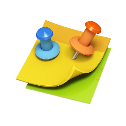 Exercise
4
Chat Show
Warm-up
Do you want to have pen pals?
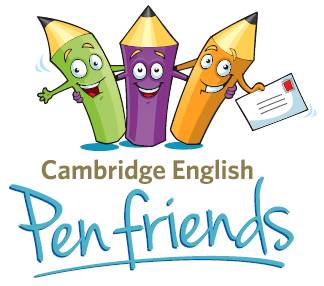 Learn some new words
Presentation
伙伴；朋友
pal
杰西卡
Jessica
introduce
介绍
pen pal
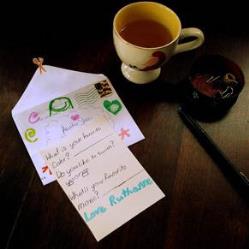 PPT模板：www.1ppt.com/moban/                  PPT素材：www.1ppt.com/sucai/
PPT背景：www.1ppt.com/beijing/                   PPT图表：www.1ppt.com/tubiao/      
PPT下载：www.1ppt.com/xiazai/                     PPT教程： www.1ppt.com/powerpoint/      
资料下载：www.1ppt.com/ziliao/                   范文下载：www.1ppt.com/fanwen/             
试卷下载：www.1ppt.com/shiti/                     教案下载：www.1ppt.com/jiaoan/               
PPT论坛：www.1ppt.cn                                     PPT课件：www.1ppt.com/kejian/ 
语文课件：www.1ppt.com/kejian/yuwen/    数学课件：www.1ppt.com/kejian/shuxue/ 
英语课件：www.1ppt.com/kejian/yingyu/    美术课件：www.1ppt.com/kejian/meishu/ 
科学课件：www.1ppt.com/kejian/kexue/     物理课件：www.1ppt.com/kejian/wuli/ 
化学课件：www.1ppt.com/kejian/huaxue/  生物课件：www.1ppt.com/kejian/shengwu/ 
地理课件：www.1ppt.com/kejian/dili/          历史课件：www.1ppt.com/kejian/lishi/
Pal means friend.
A pen pal is a pen friend.
Pen pals often write letters to each other.
Read and answer the questions.
How tall is Wang Mei?
What games does Wang Mei like to play?
What is Wang Mei trying to do in her e-mail?
What Chinese words does Wang Mei teach Jessica?
What is Wang Mei looking forward to?
Dear Jessica,
Let me introduce myself. My name is Wang Mei. I’m twelve years old. I live with my mother and father. I have no brothers or sisters, but I have many friends. I am 1.6 meters tall. I like to ply chess. Last year, w won first place in my school. My favorite food is noodles. I can make noodles myself!
Do you study any other languages in school? I am learning English now. I want to have some more English-speaking friends. Learning English opens the world up to me. In this e-mail, I am trying to use some new words. I will teach you some words in my language. Come you say “Ni hao.” that means, “Hello” try it!
Here is a picture of me. What do you look like? Can you send me a photo of yourself? I’m looking forward to your reply.
Your new Chinese friend,
Wang Mei
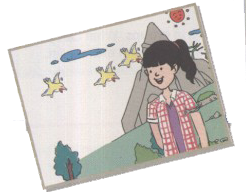 Language points
Let me introduce myself.
    让我来介绍我自已。
    introduce，v. 介绍。常用于结构：introduce sb. to sb.，把某人介绍给某人。 
     She often introduces her friends to her sister.
    她常把她的朋友们介绍给她妹妹。
2. …I am trying to use some new words.
……我在努力用一些新单词。
try to do sth.，努力做某事。
try doing sth. ，尝试做某事。
The girl tries to study hard at English.
这个女孩努力学习英语。
Can you try helping him? 
你能试着帮帮他吗？
3. I’m looking forward to your reply.
    我期待着你的回复。
look forward to，期待。to为介词，后面要跟名词/代词或动词-ing形式。
to作介词短语的还有：
listen to 听；be used to  习惯于做; 
pay attention to 注意。  
I look forward to seeing him again.
我期望再次见到他。
Let’s do it
Listen and write true (T) or false (F).
1. Jessica is from Canada.(  )
2. This is Wang Mei’s second e-mail to Jessica.(   )
3. Wang Mei has no brothers or sisters.(   )
4. Wang Mei wants to have some more English-speaking friends.(   )
5. Wang Mei sends a photo to Jessica in her e-mail.(   )
F
F
T
T
T
Fill in the blanks with the words in the box.
try to    play chess   win first place   look forward to
My name is Jack. The first ______ in my name 
is“J”.
I love football. In_____, it’s my favourite sport.
Can you make a ___________with the world?
Don’t be______. Practice English every day.
You eat very fast. You are______.
letter
fact
sentence
lazy
quick
Exercise
I. 根据句意及汉语提示，完成下列句子。
1. My brother is very tall. He is 1.89 ______(米) tall.
2. I have a new pen ______ (伙伴). He is from England.
metres
pal
II. 根据汉语提示，完成句子，每空一词。
1. 昨天他看了一上午的电视。
He watched TV _____ ________ yesterday.
2. 我了解了更多关于北京奥运会的情况。
I have learnt ______ ______ the Beijing Olympic Games.
all    morning
more   about
3. 请试着像我这样做。
Please ____ ____ do it like me.
4. 他没有任何兄弟姐妹。
He doesn’t have _____ brothers ______sisters.
try     to
any
or
5. 我妹妹希望我下个月会给她写信。
My sister ______ that I will ______ ______her next month.
hopes
write      to
III. 连词成句。
1. language, can, in, you, teach, the, me, words, your
___________________________________________?
Can you teach me the words in your language
2.to, he, me, a, choose, answer, asked, question, to
______________________________________.
3. at, the, is, my, student, school, class, new, in
_________________________________________.
He asked me to choose a question to answer
The new student is in my class at school
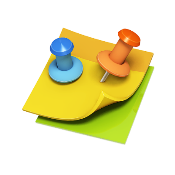 Homework:
Write a e-mail to your friend in English.
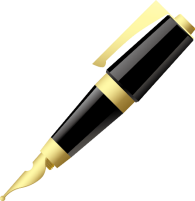